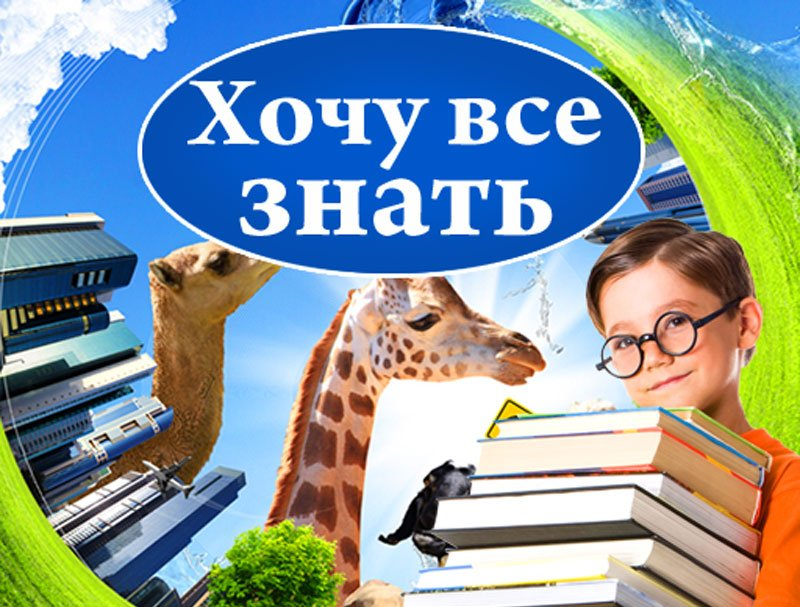 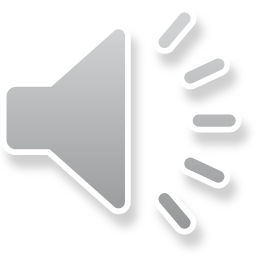 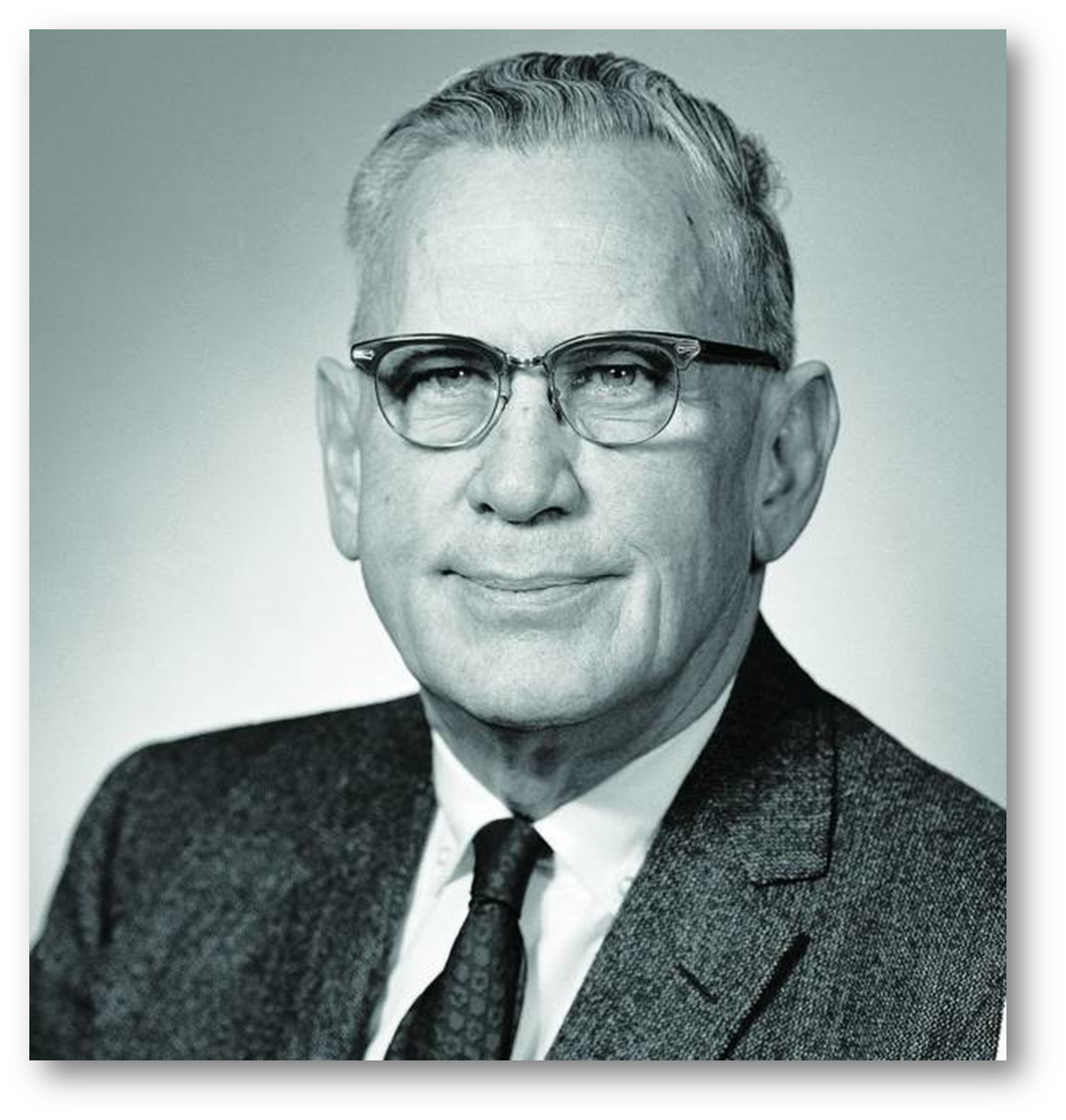 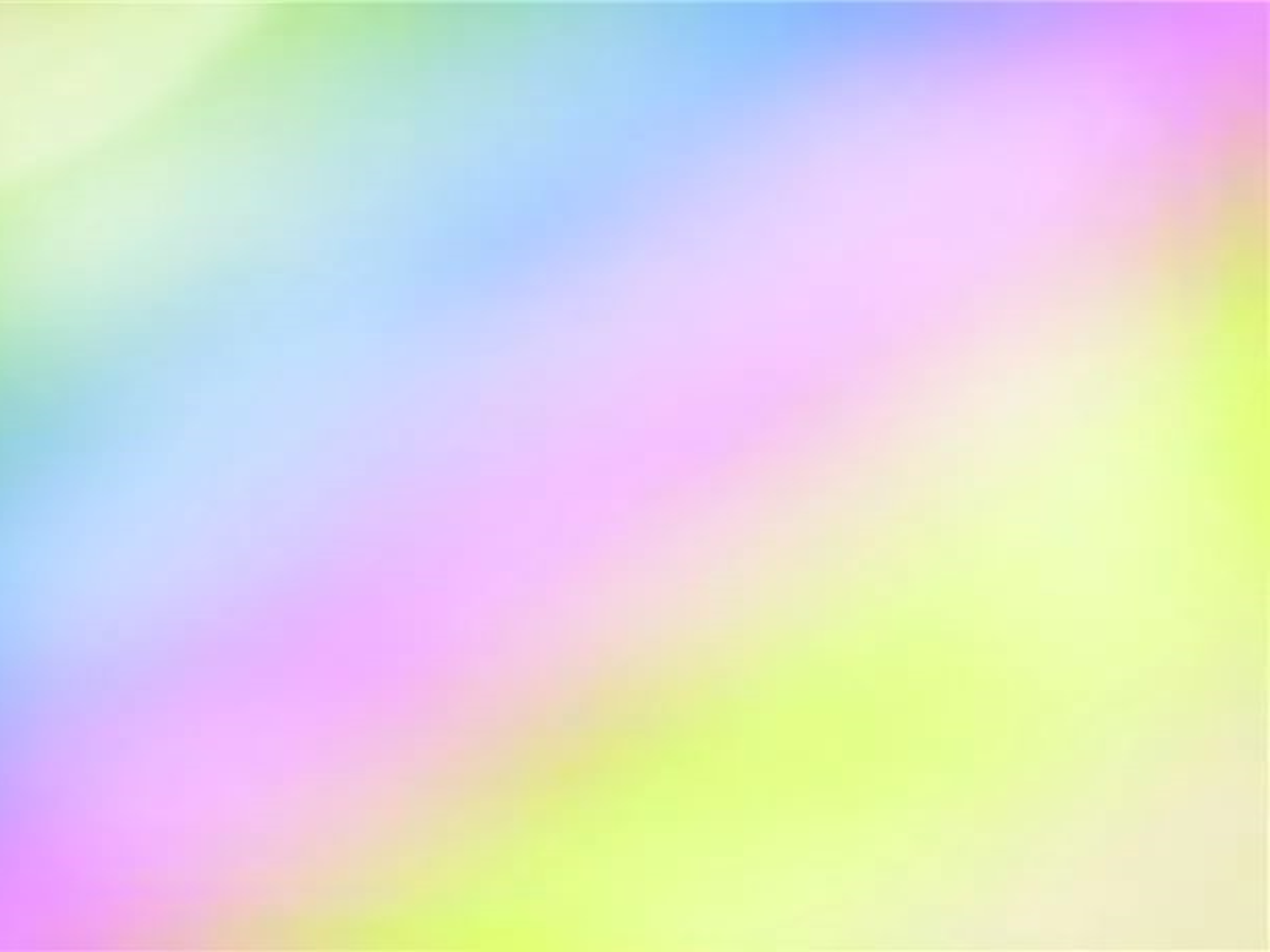 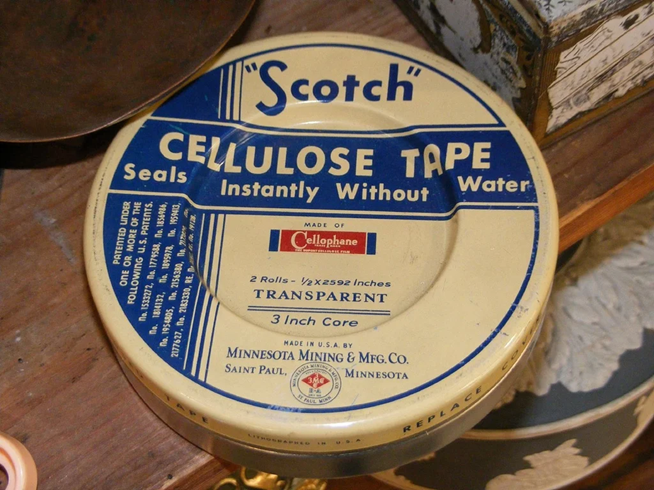 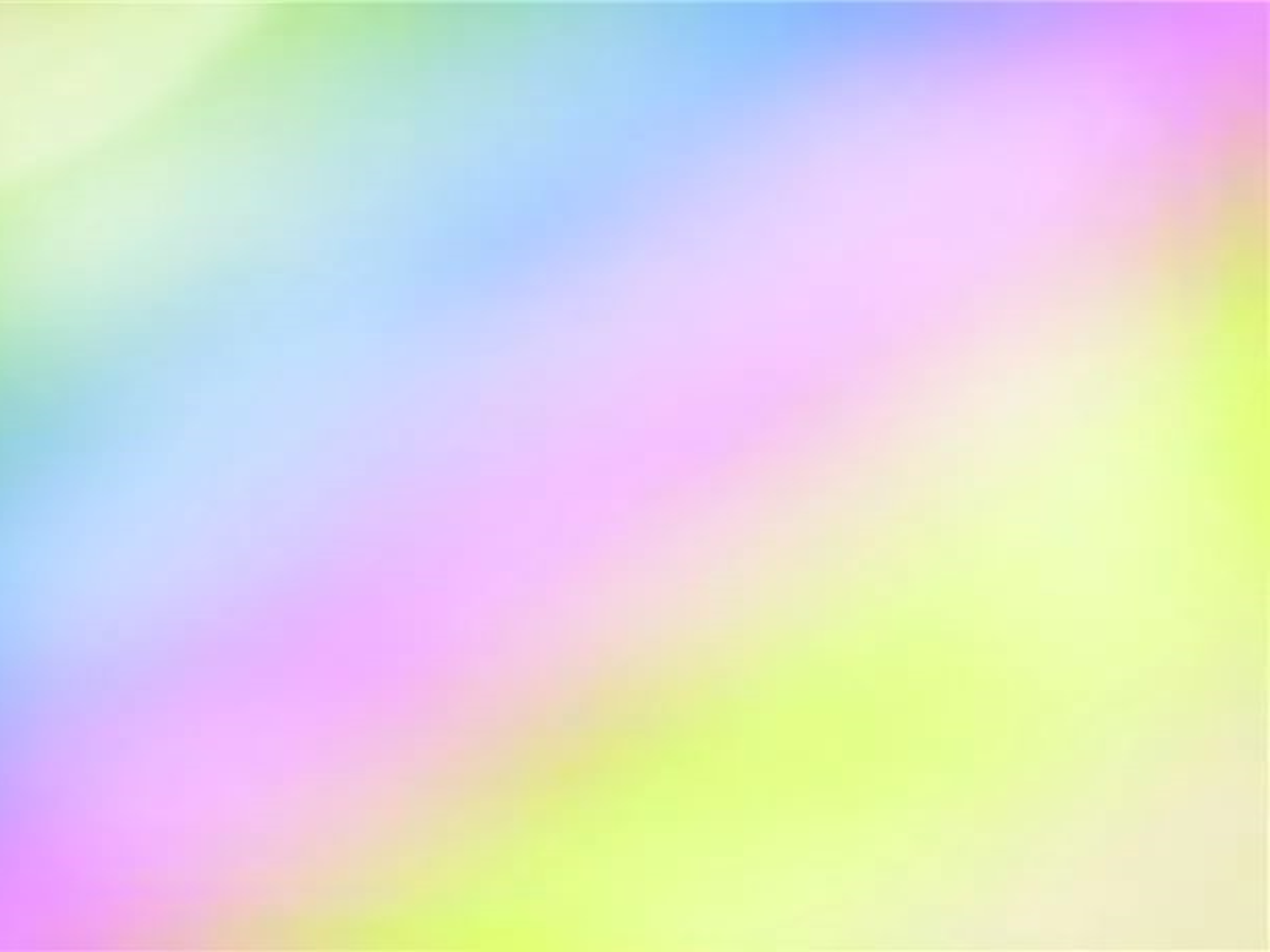 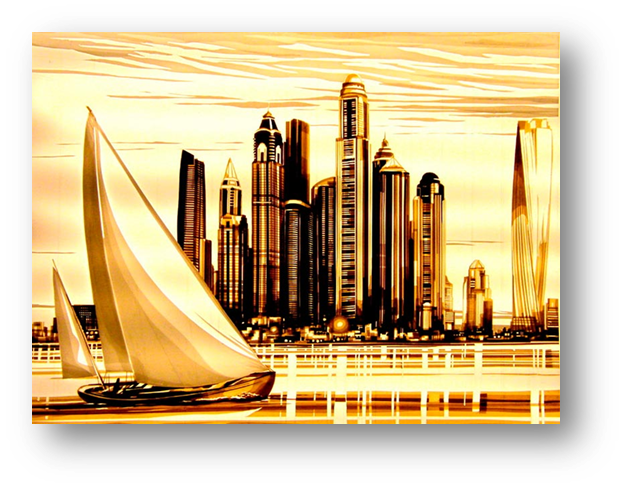 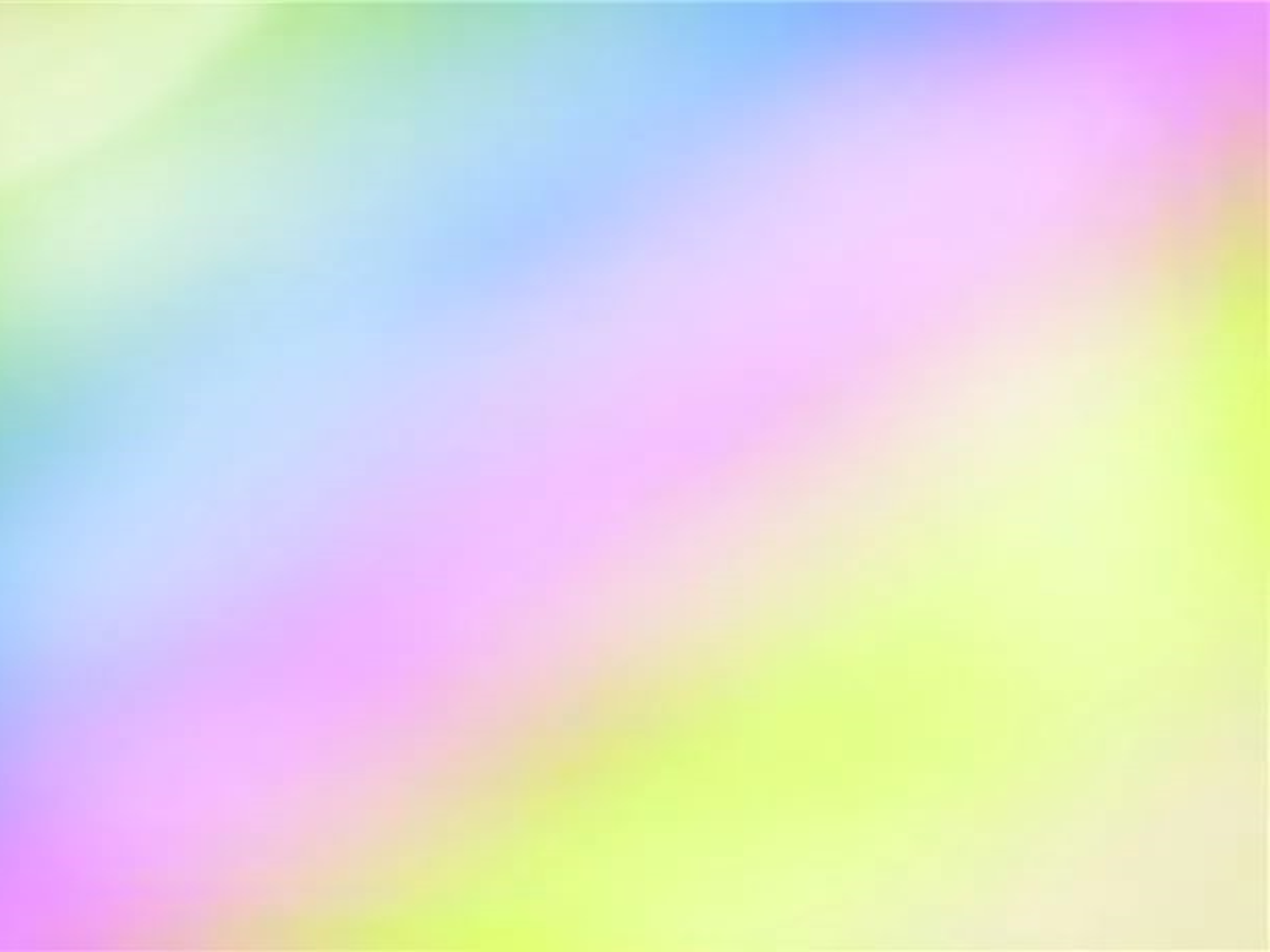 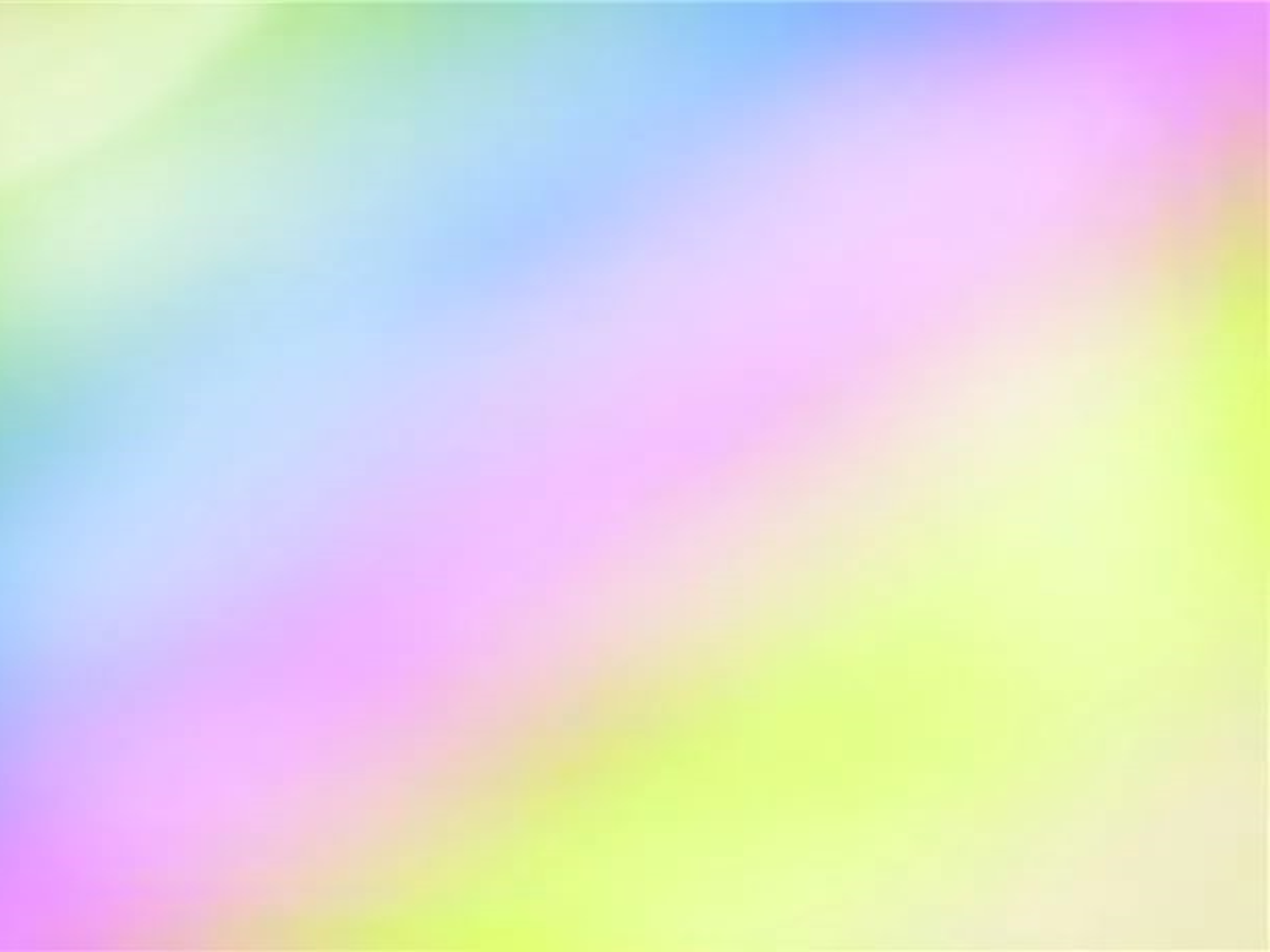 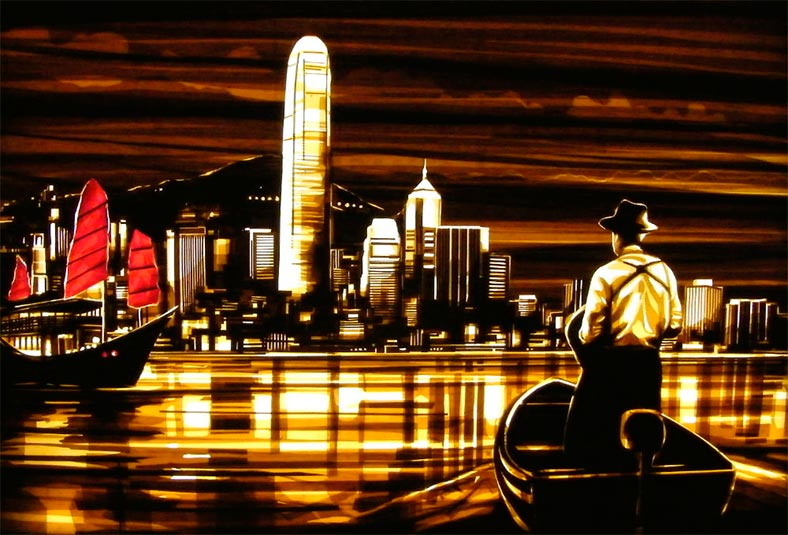 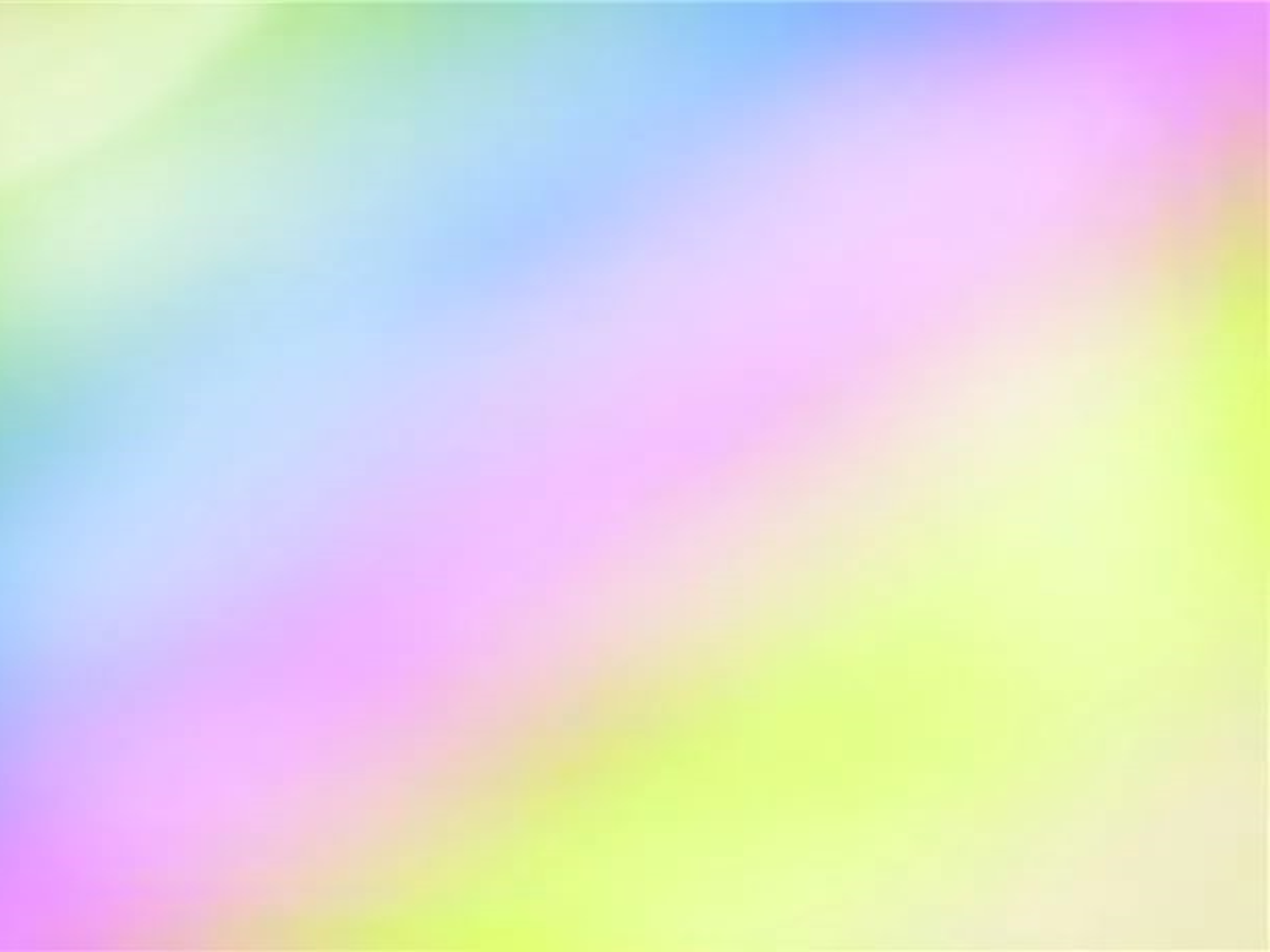 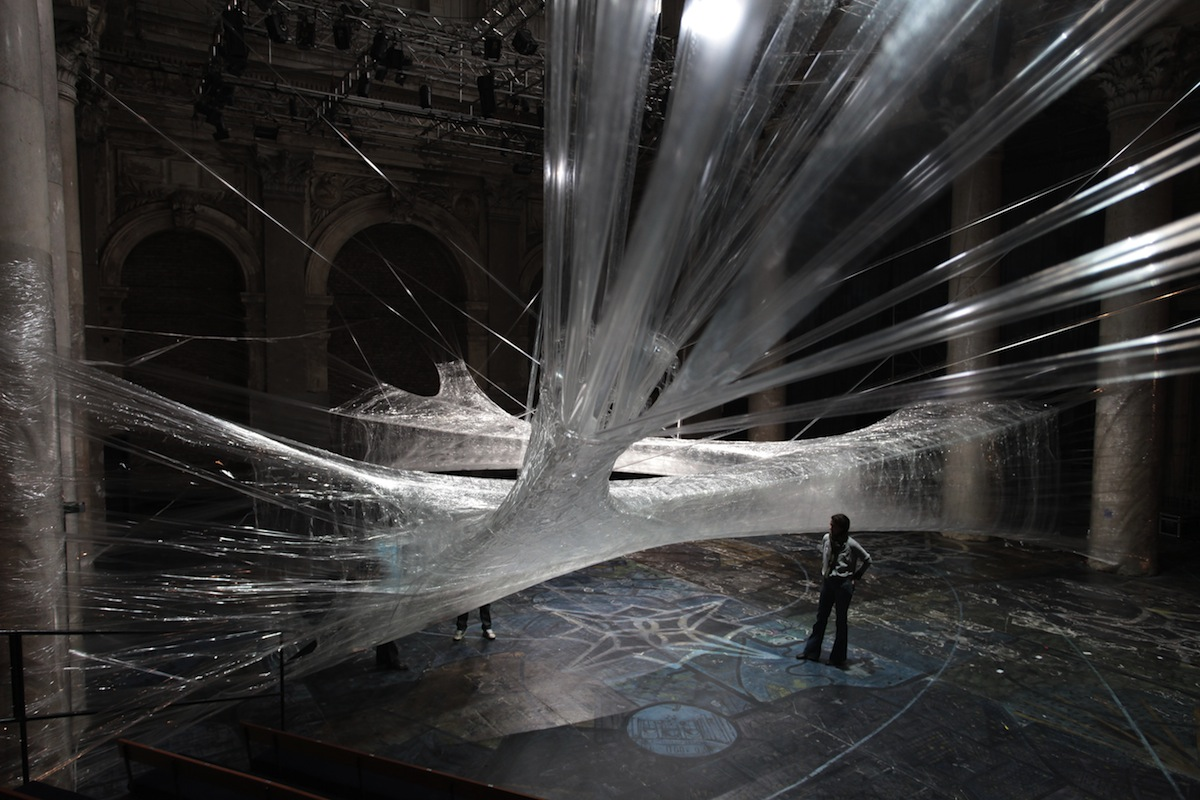 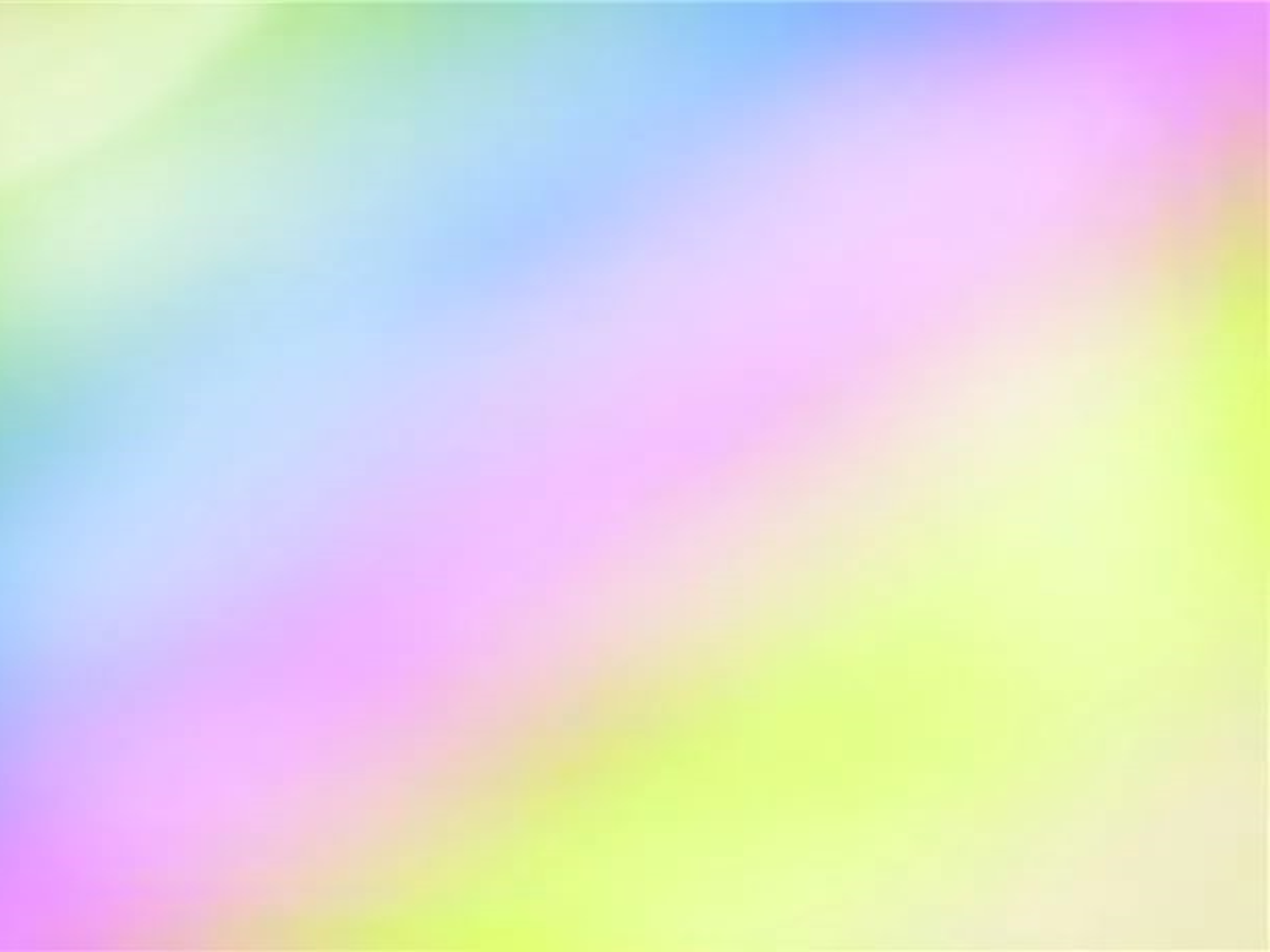 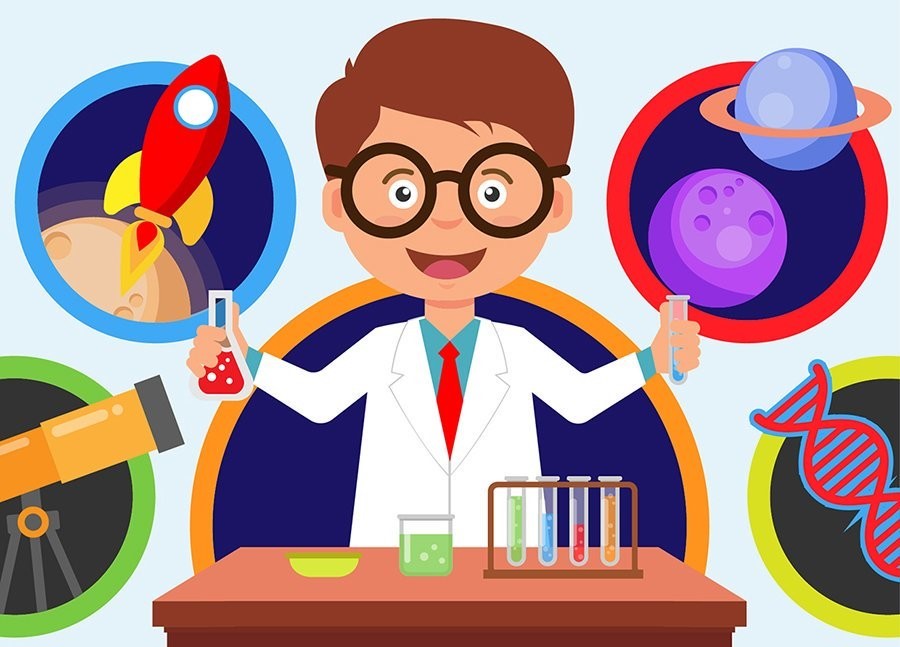 Научная лаборатория 
«Познай-ка»
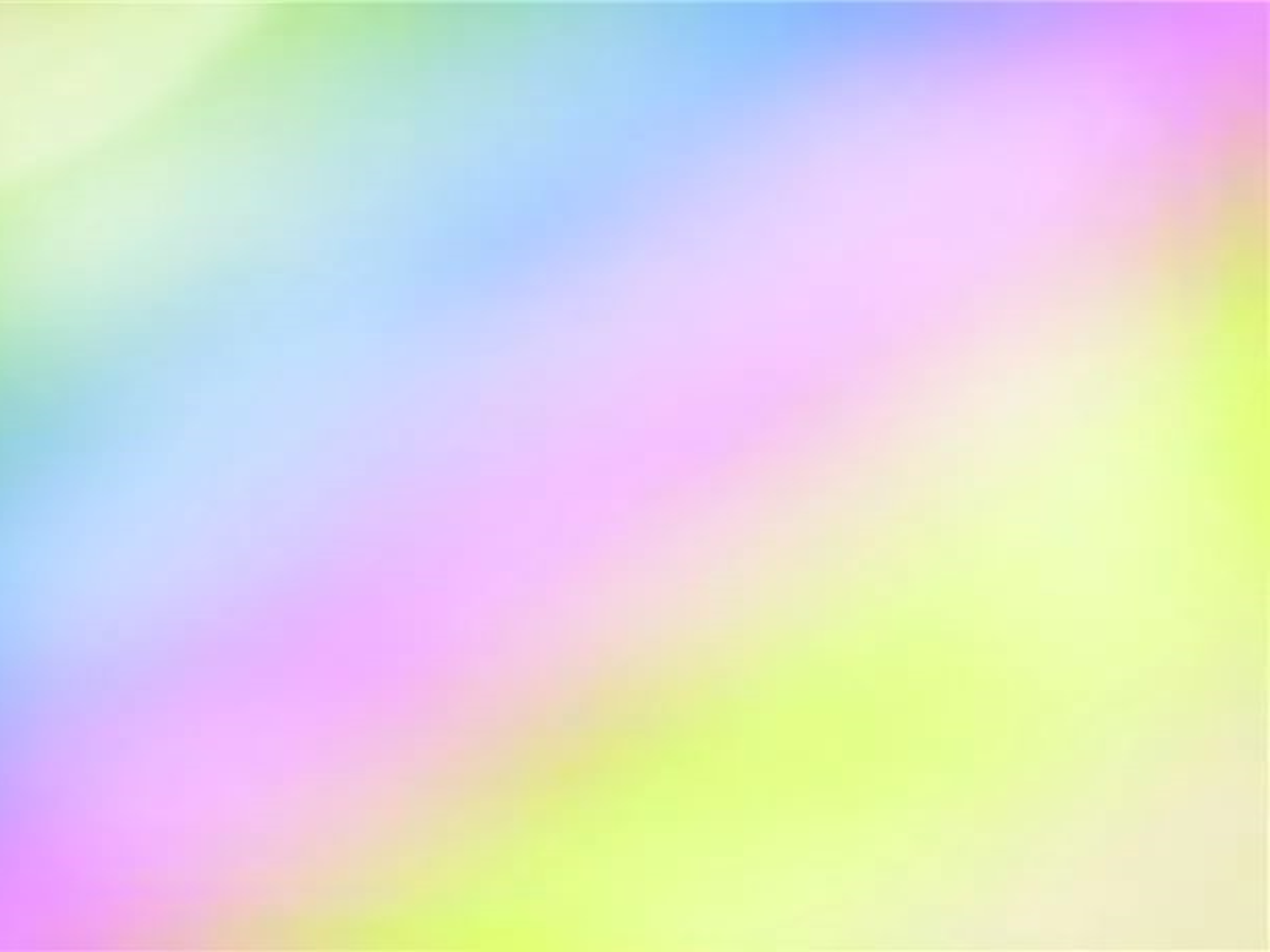 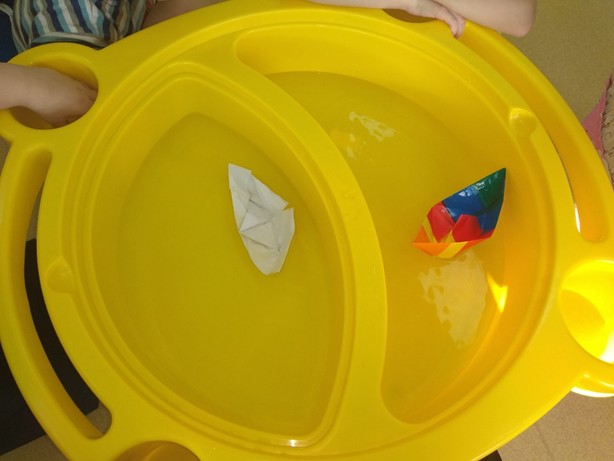 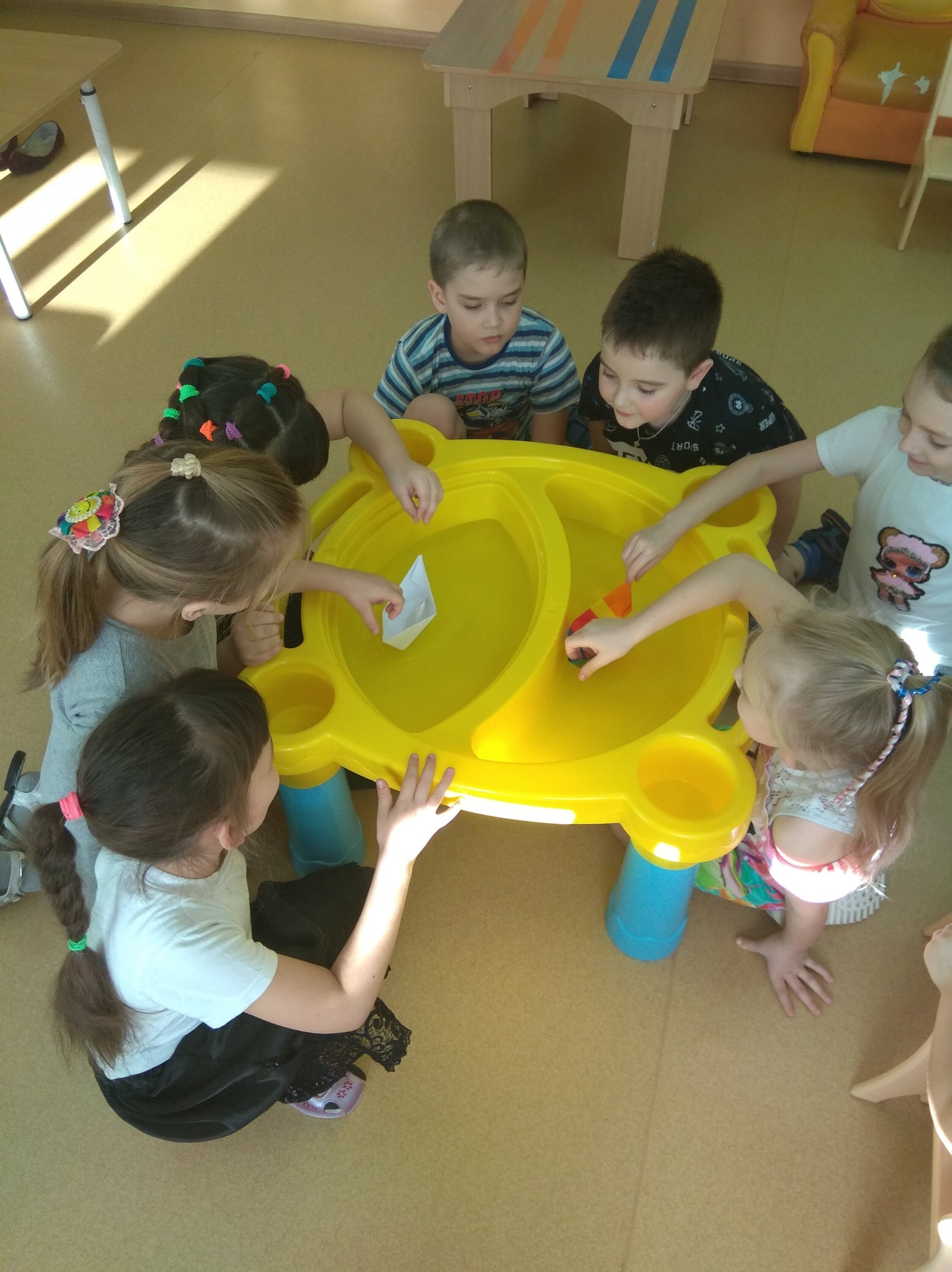 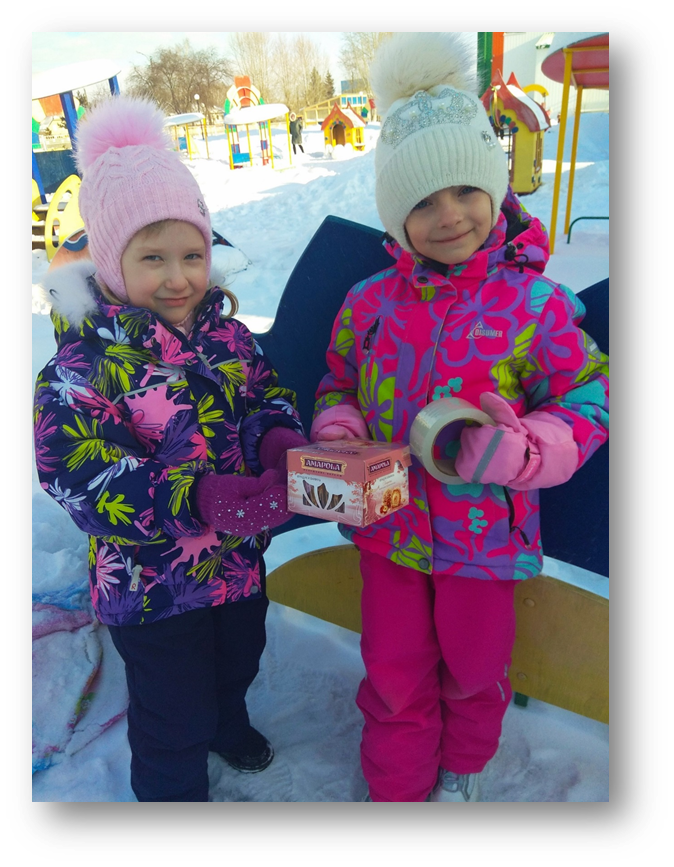 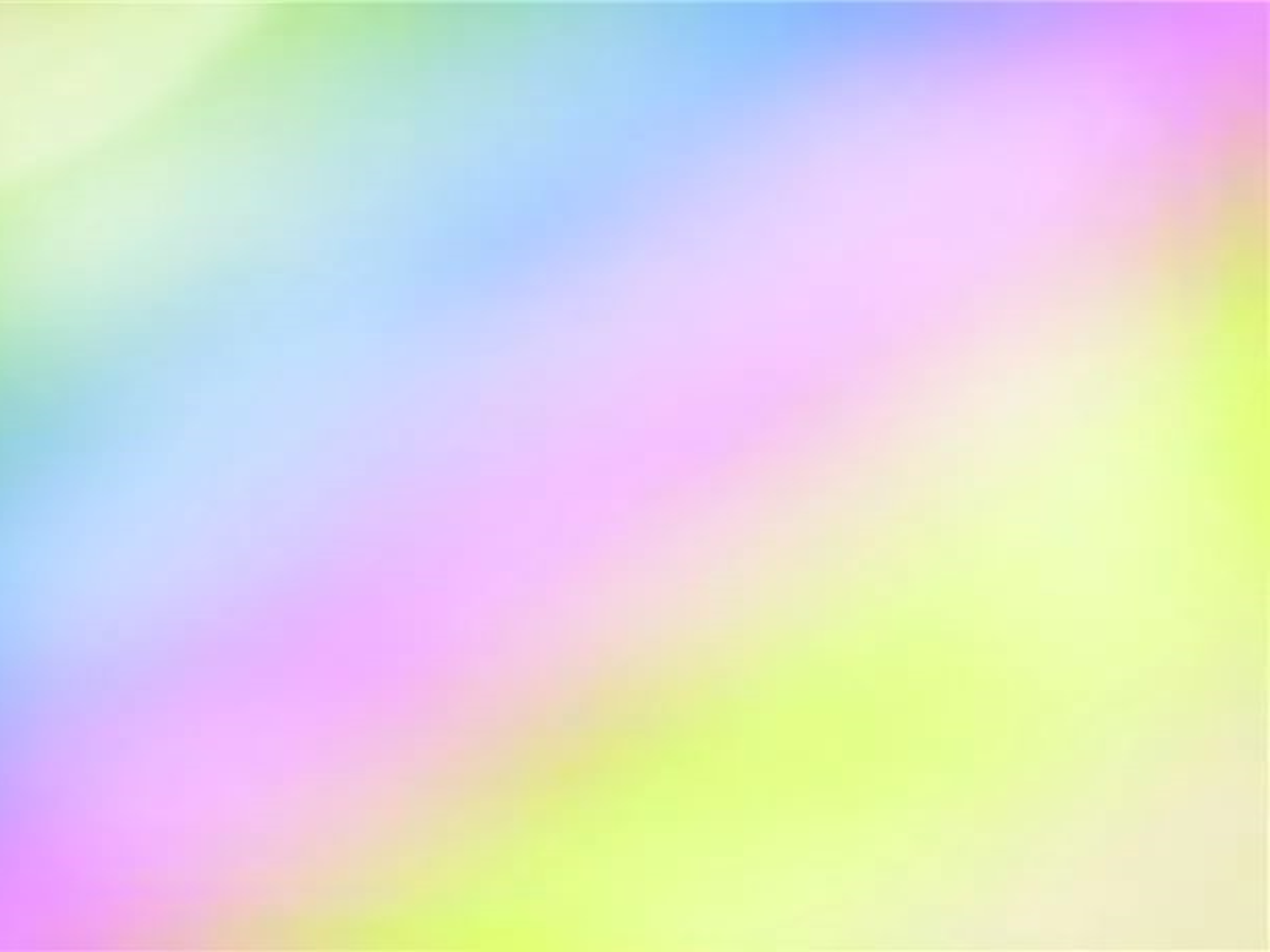 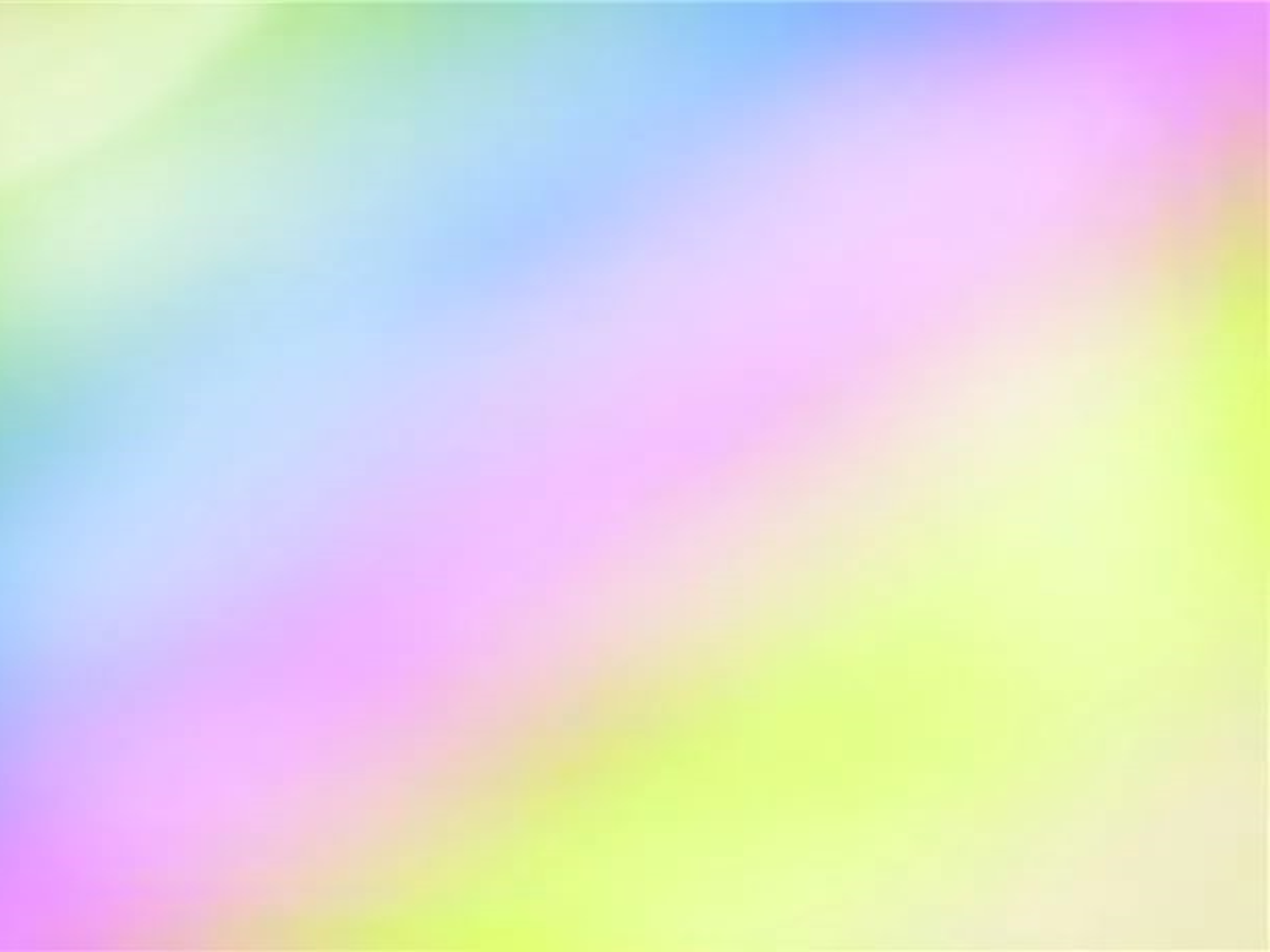 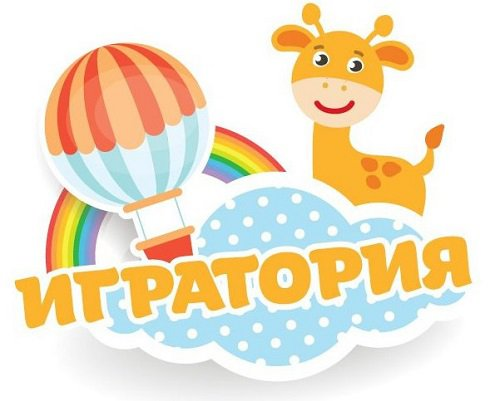 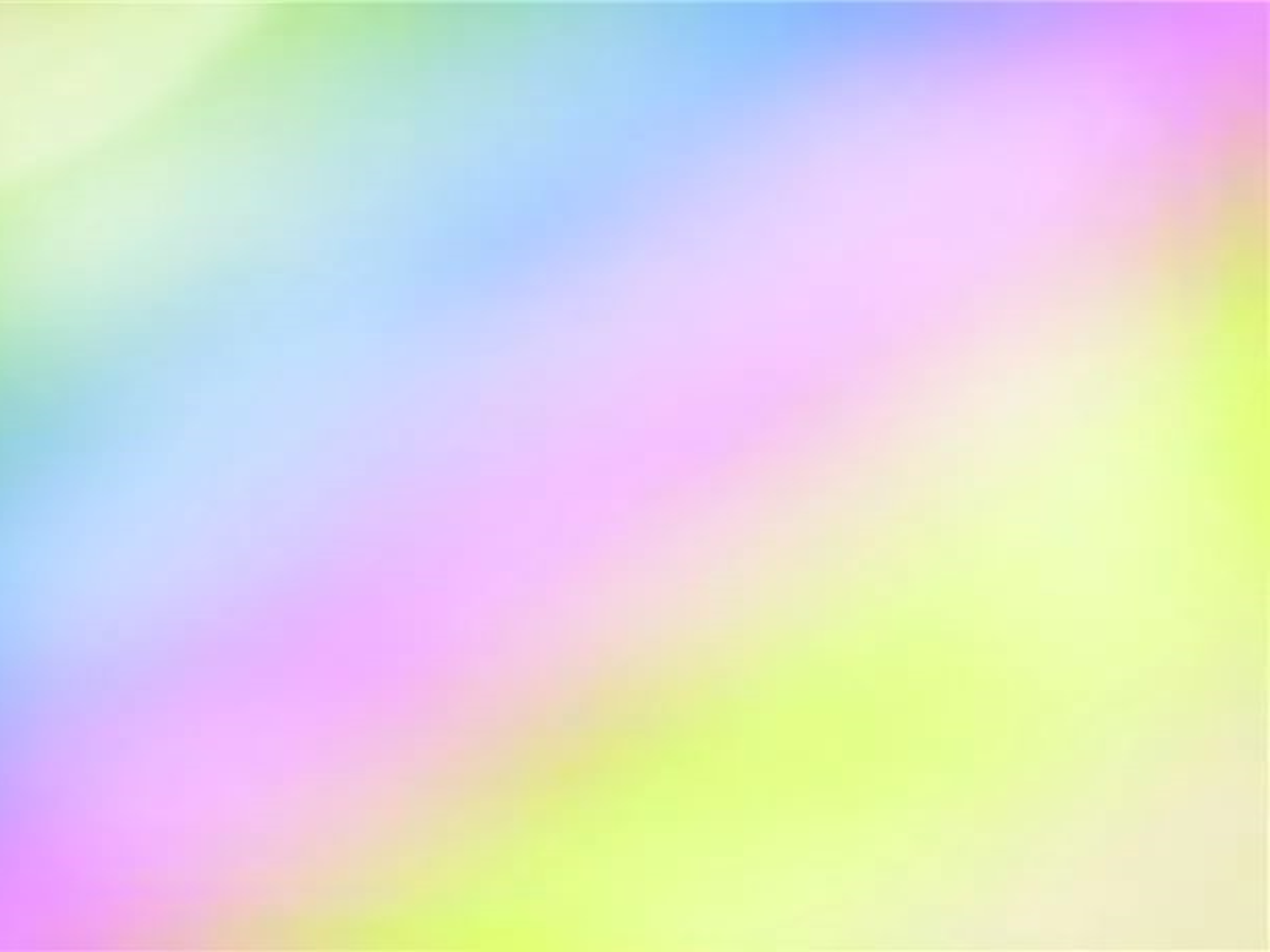 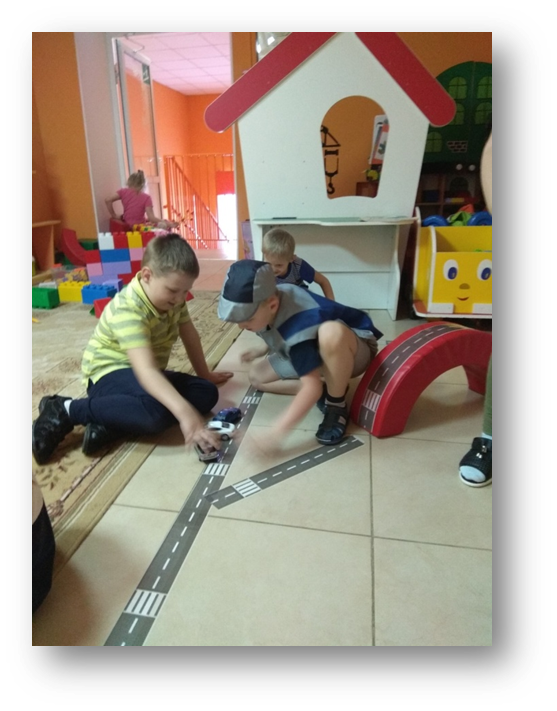 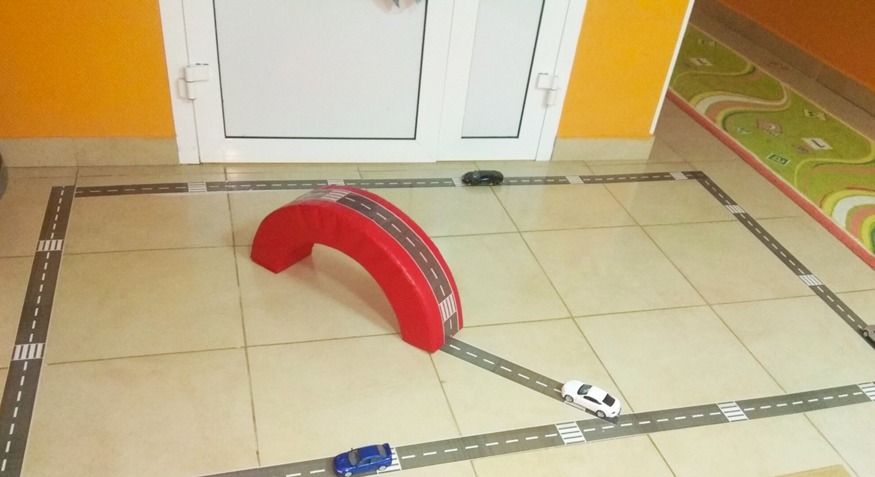 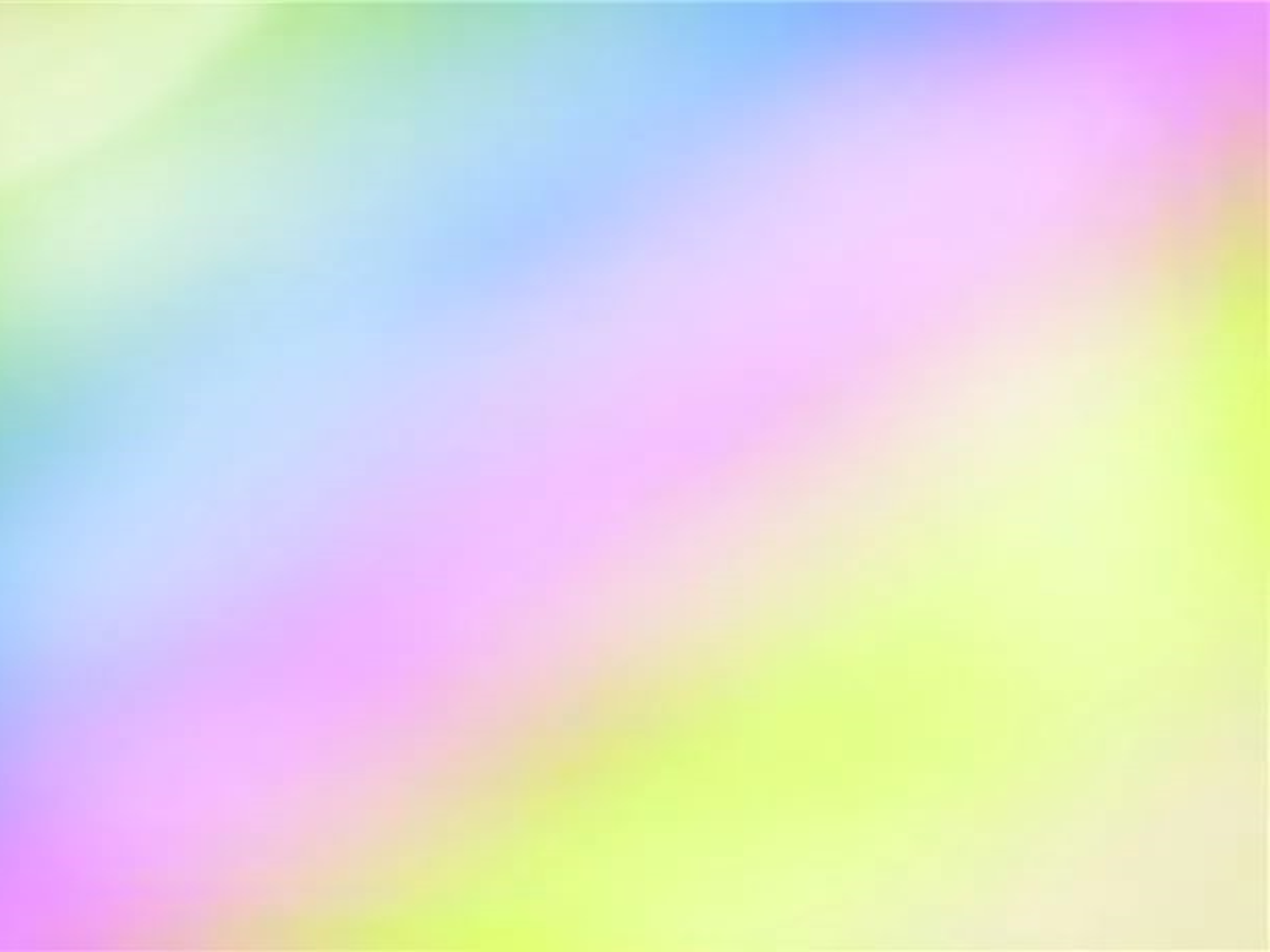 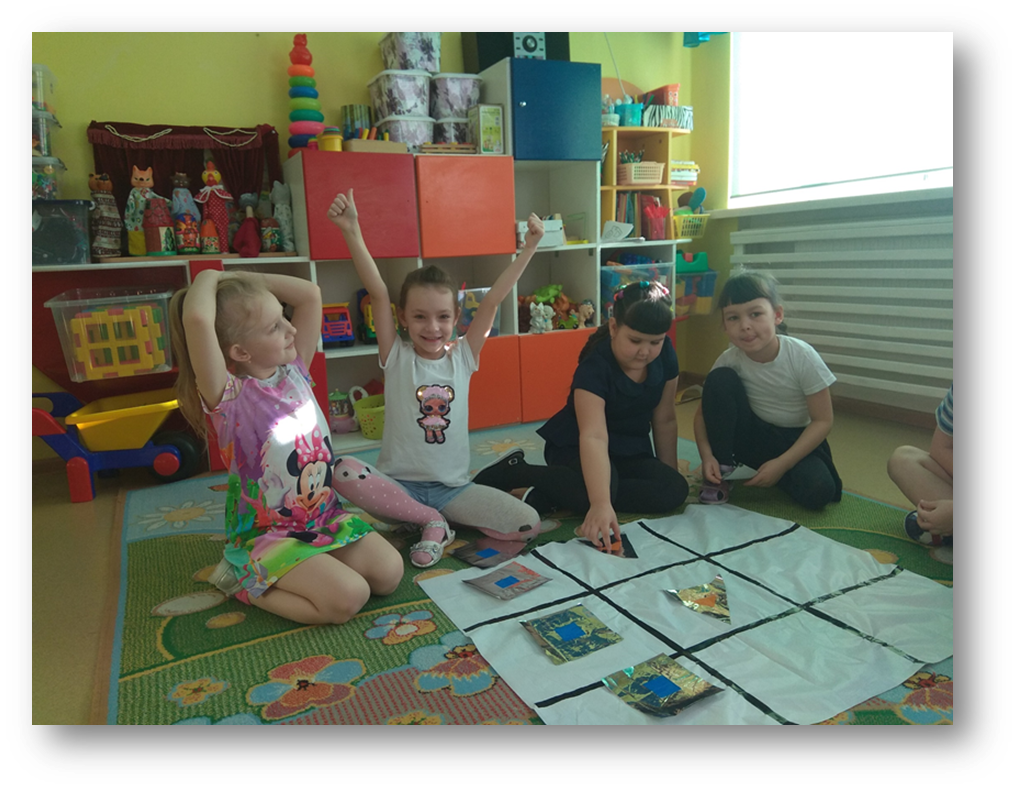 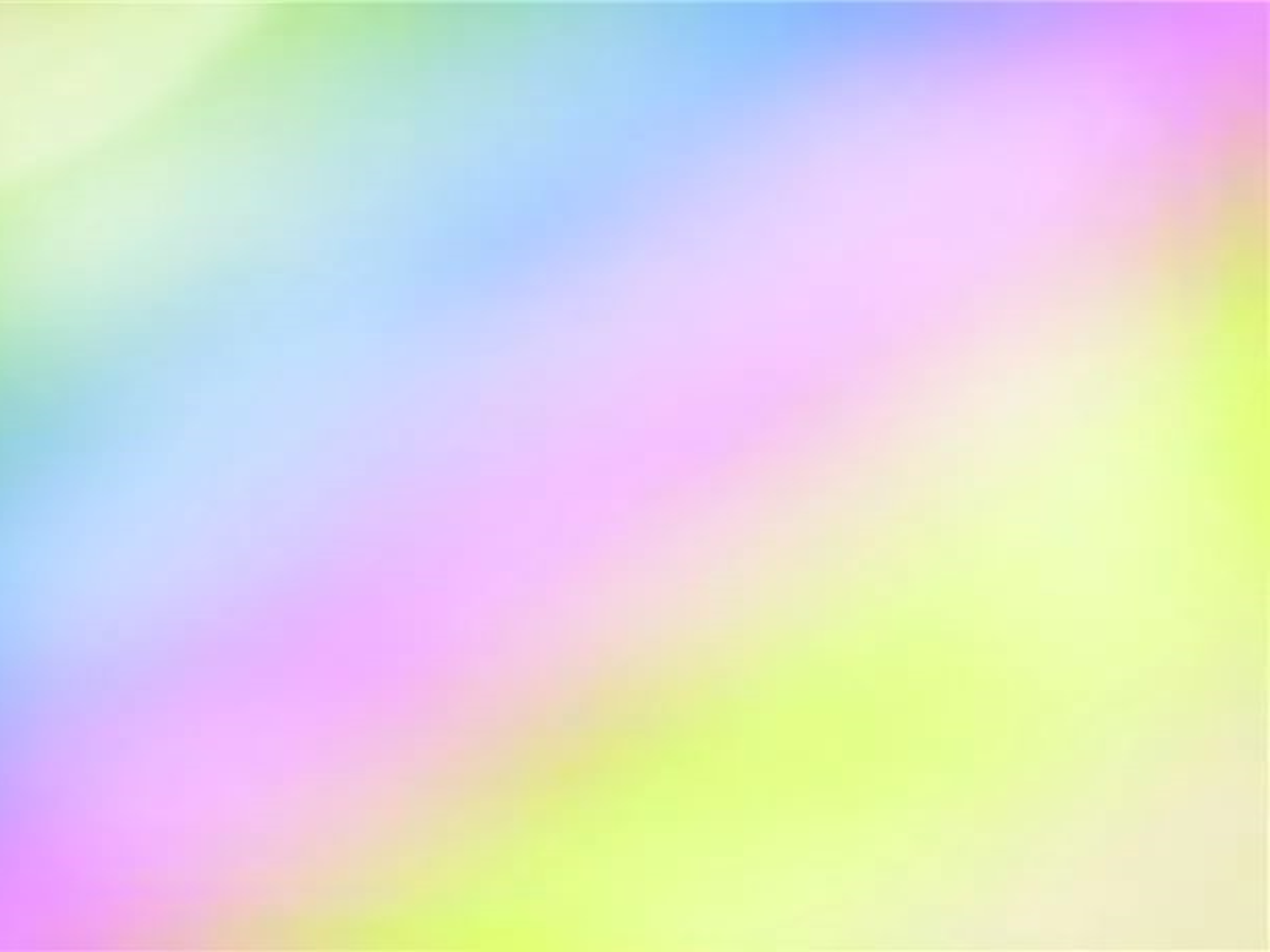 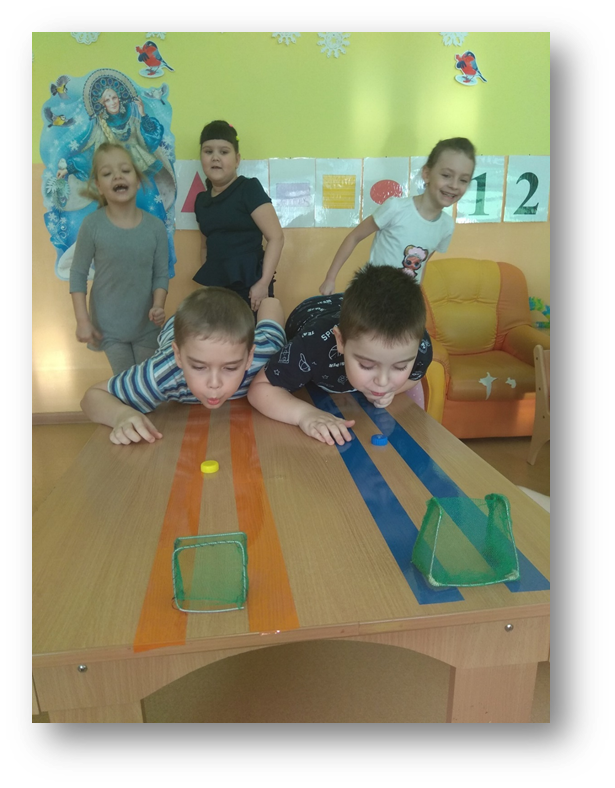 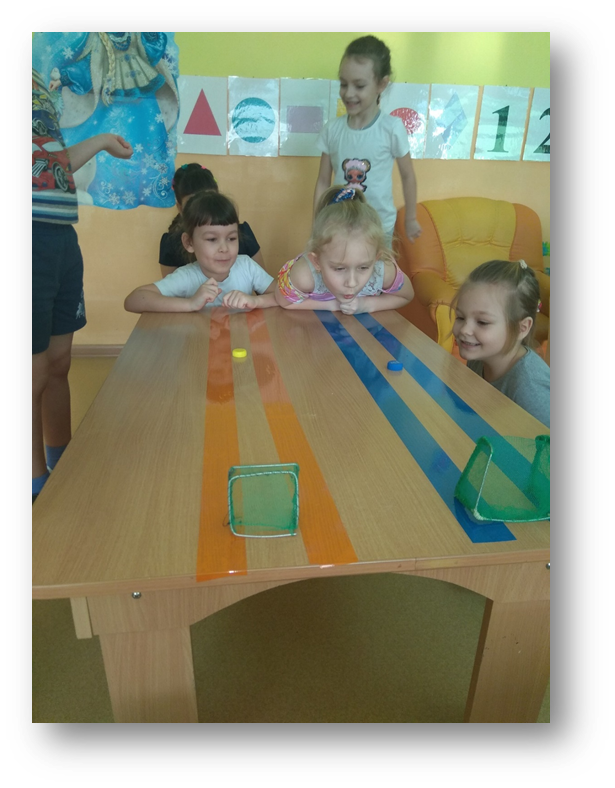 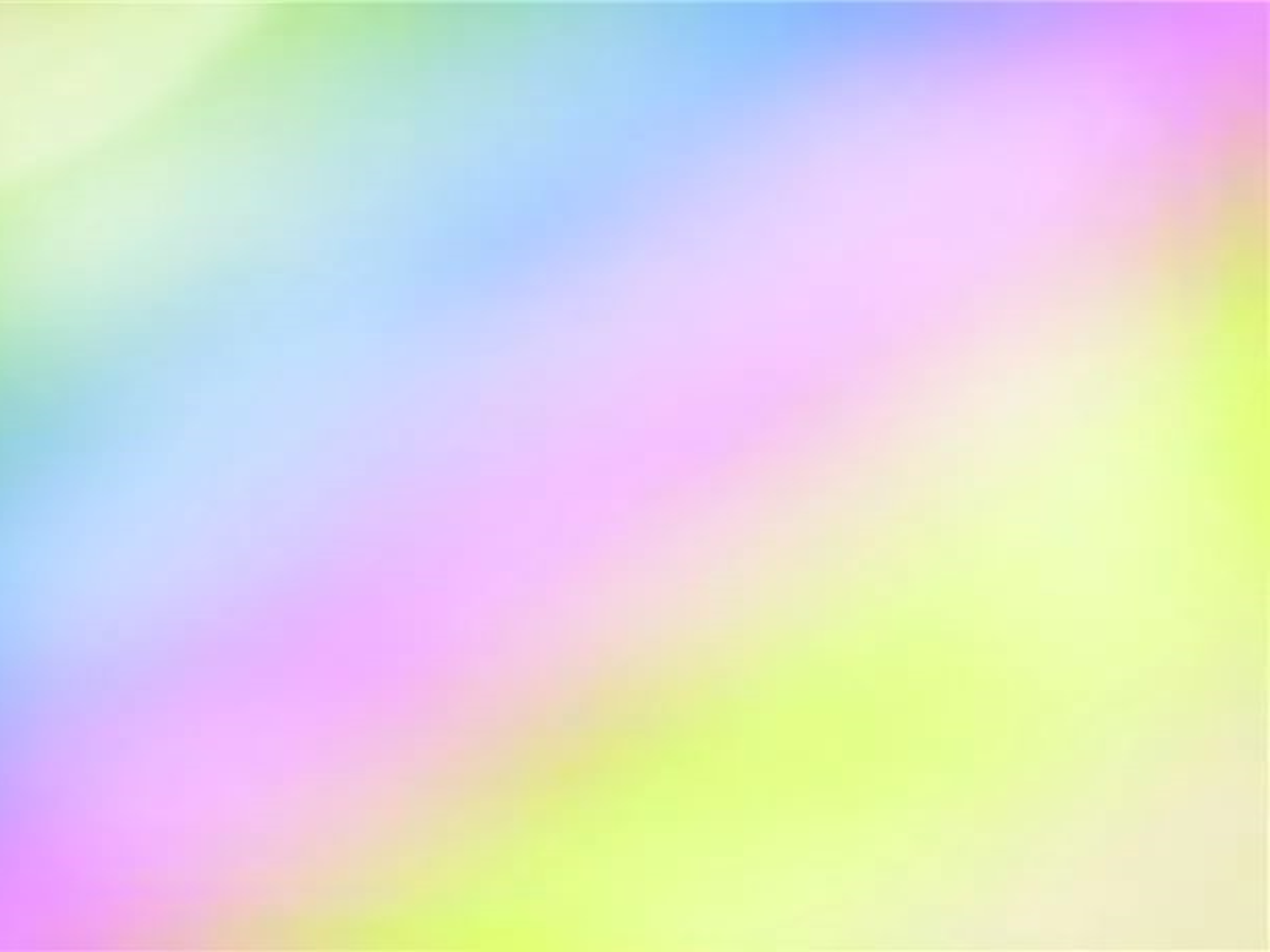 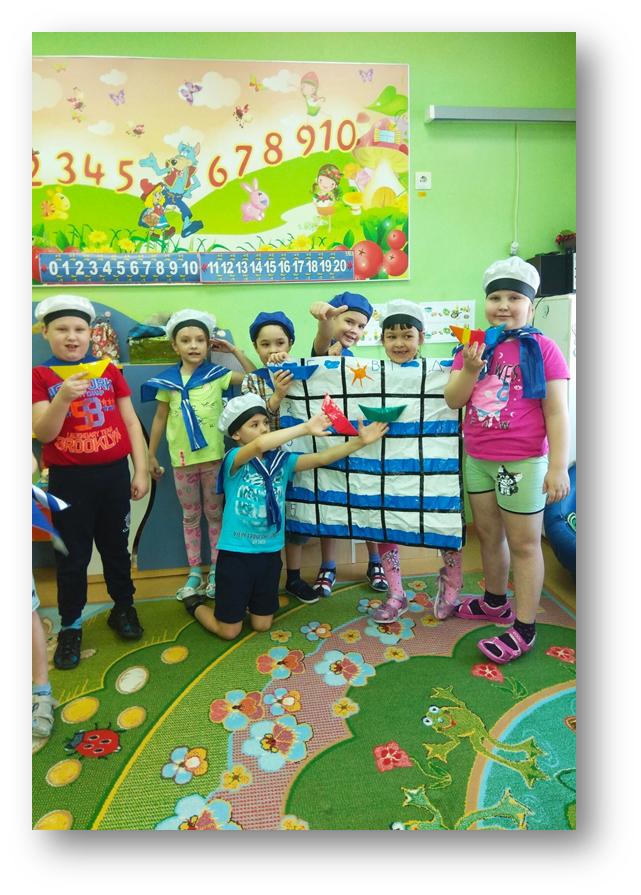 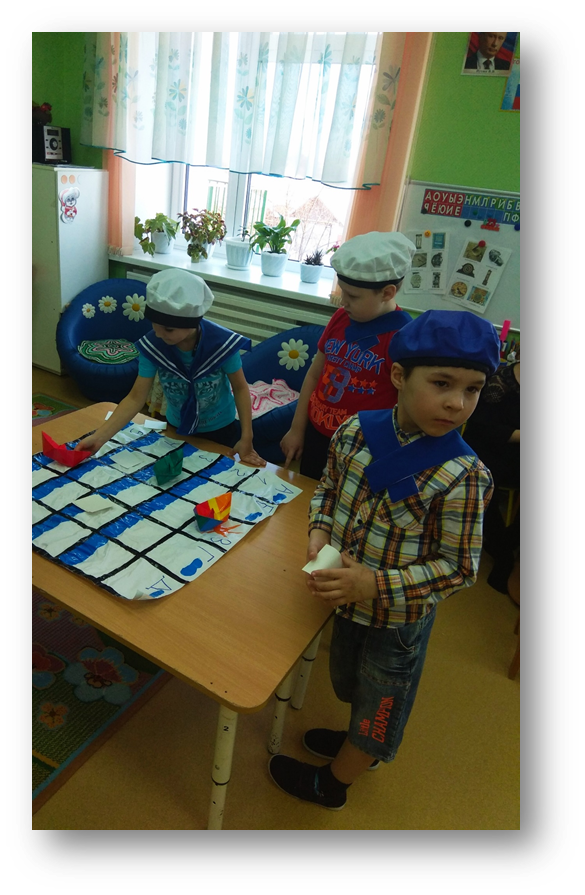 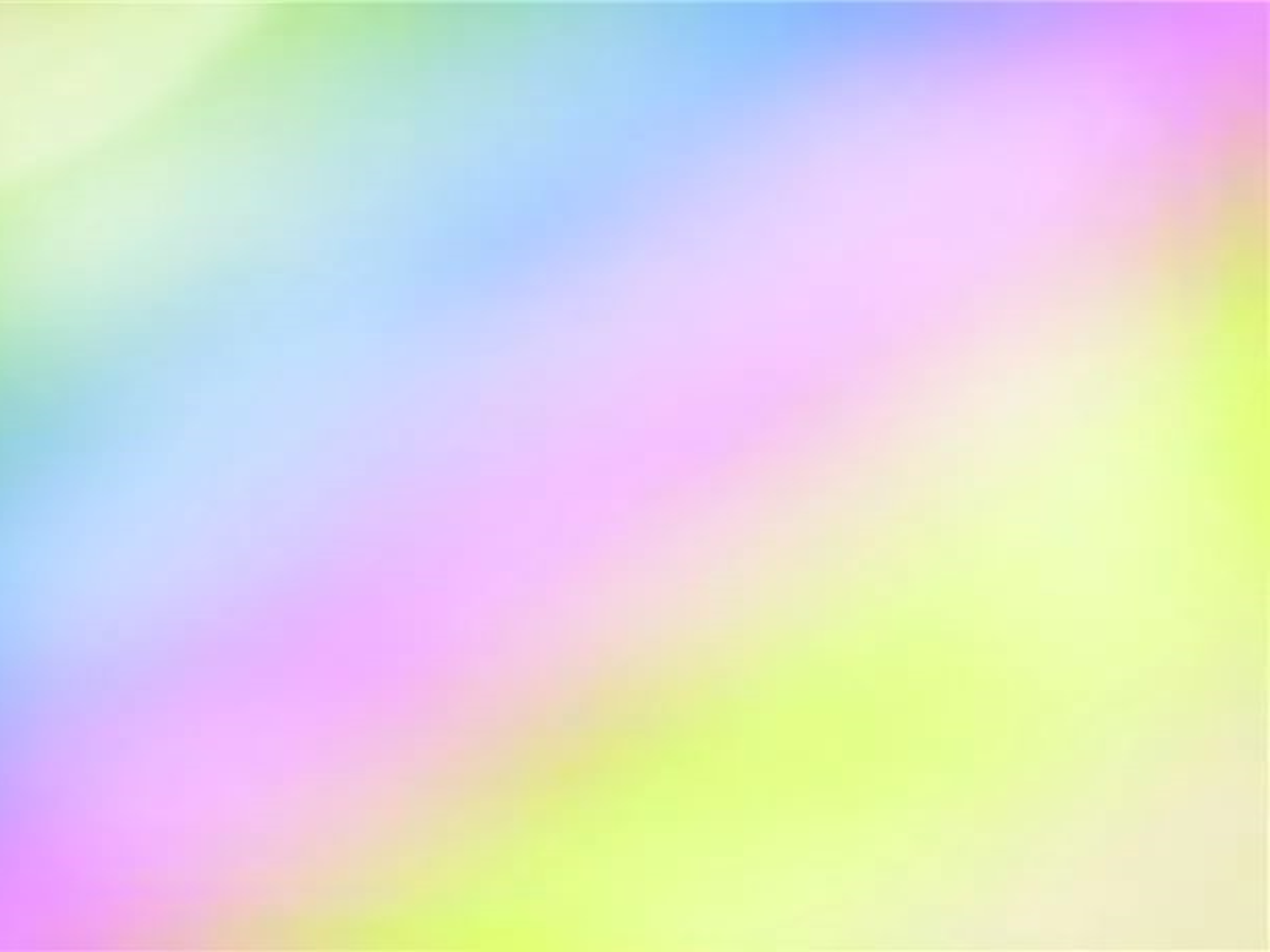 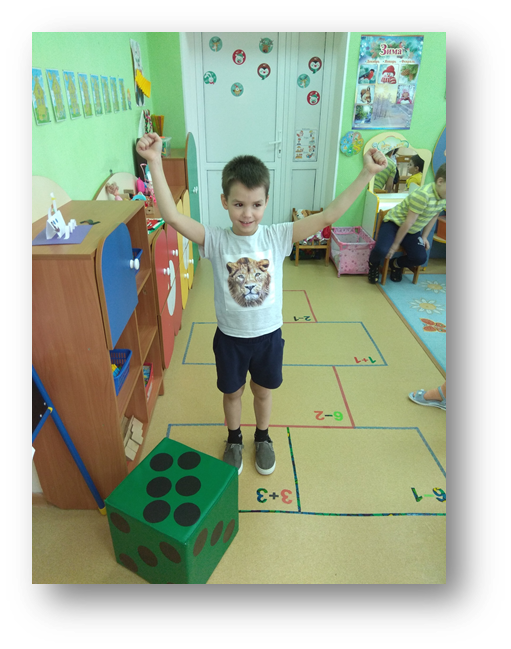 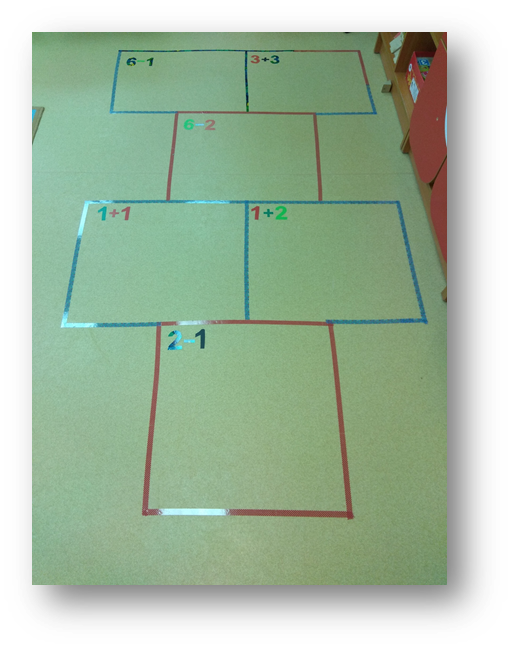 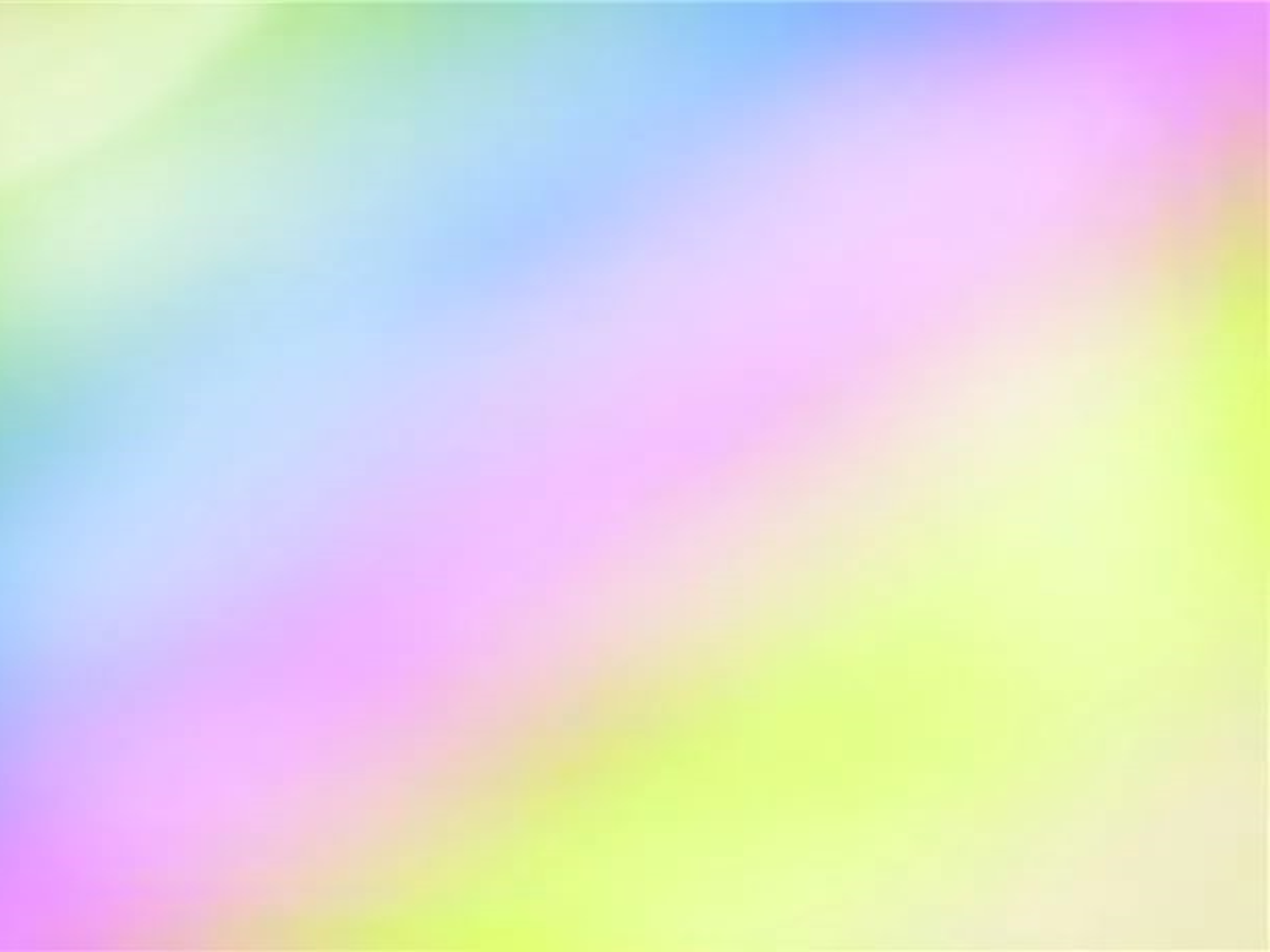 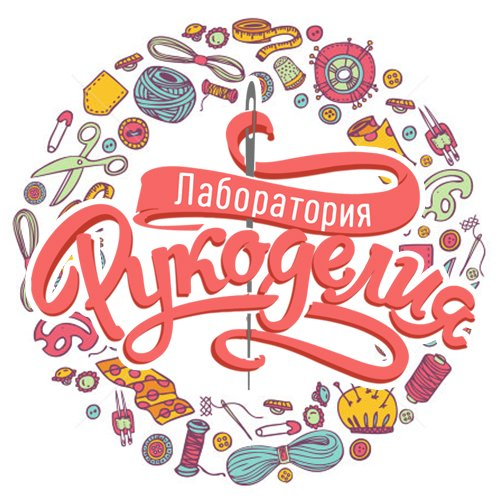 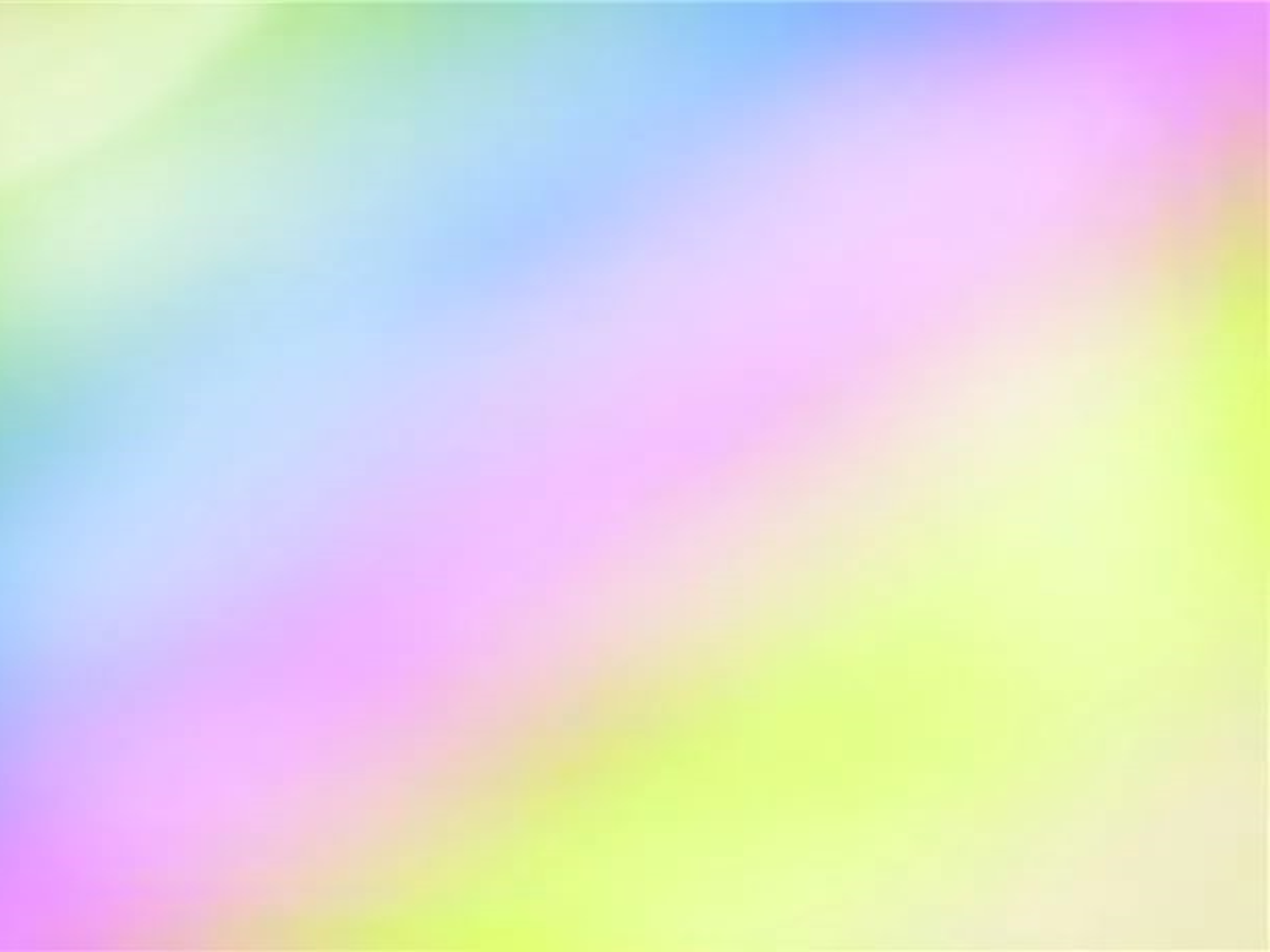 Спасибо за внимание!